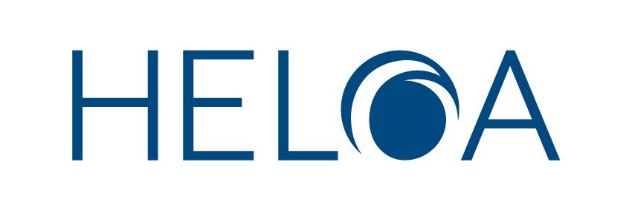 Education Policy across the Home Nations: 
Wales | Cymru
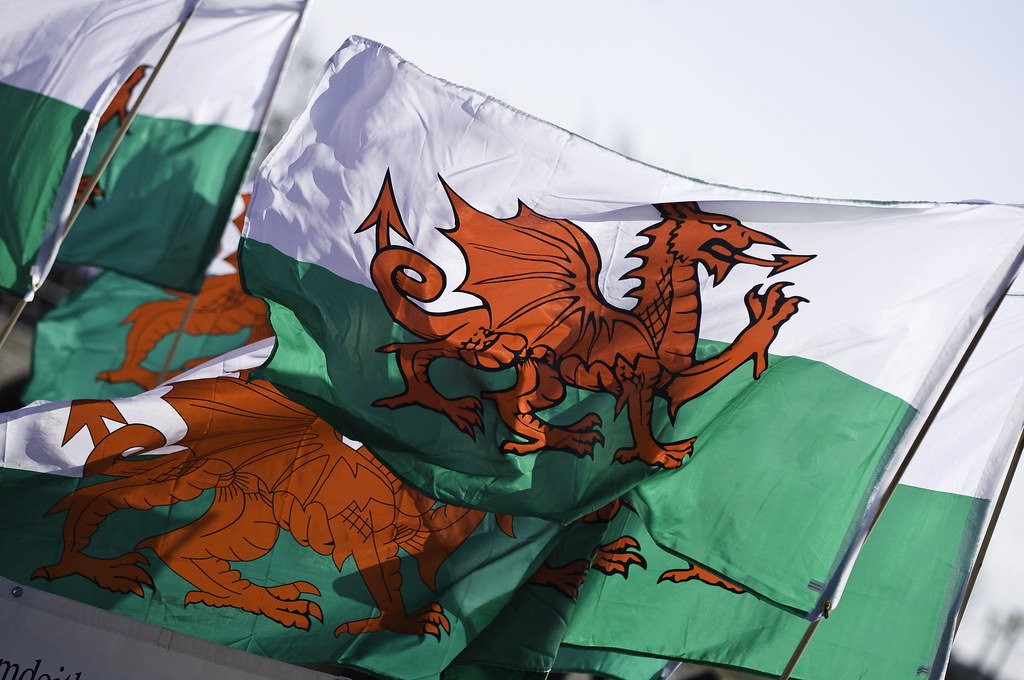 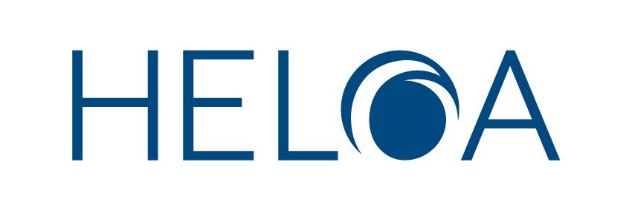 Curriculum:

Bi-lingual education system
Growing demand for Welsh-medium education
Welsh Baccalaureate since 2003 (graded since 2015)
GCSE retains traditional grading system
A level – AS remains coupled to A2
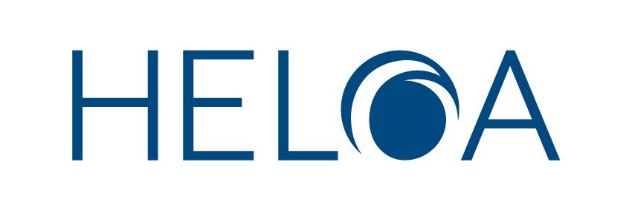 Curriculum for Wales 2022:

3 – 16 year olds
Focus on digital skills and ‘skills for life’
Six Areas of Learning and Experience (AoLE):
Expressive Arts
Health and Wellbeing
Humanities (RE continues to be compulsory to age 16) 
Languages, Literacy and Communication (Welsh continues to be compulsory to age 16)
Mathematics and Numeracy
Science and Technology
Progression steps (Age 5, 8, 11, 14 and 16)
This month: final curriculum and assessment arrangements available
September 2022: all schools in Wales delivering
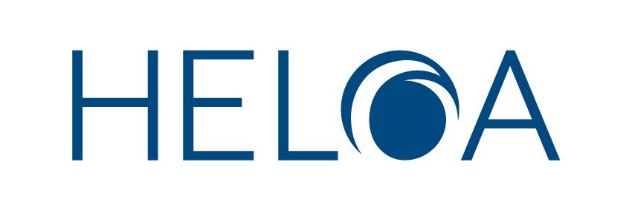 Finance:

Maintenance arrangements tied to National Living Wage
Tuition fees capped at £9,000
Wales-wide scholarships for studying all/part of degree in Welsh
PG bursaries for STEMM; over 60s and Welsh-medium
2020-21 – small increases in maintenance allowance expected
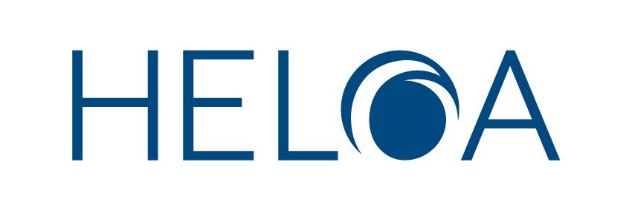 Challenges:

Demographic decline steeper than rest of UK 
Wales is a net importer of students – debt and corresponding reluctance to travel on the part of English students 
SEREN Network
Many HE capital development programmes have benefited significantly from EU funding
Cuts to jobs and course provision across all HEIs in Wales
[Speaker Notes: Almost 9% decrease in UCAS applications from Welsh-domiciled students ahead of the January 15th deadline]